Utopični socialsti
Utopični socializem
skupna oznaka za idealistični nazor filozofov, družbenih kritikov in reformatorjev

 skupno predpostavljanje imaginarne družbene stvarnosti kot idealne rešitve na družbene in ekonomske probleme

 omejuje zavzemanje za socialistične ideje o skupni lastnini 

 pojem »utopičnega socializma« prvič omenjata Karl Marx in Friedrich Engels v »Komunističnem manifestu«

 izpostavljata razliko med svojo »znanstveno« obliko socializma in predhodnimi 
»utopičnimi« oblikami
zamišljanje socialnih utopij nadaljuje še po Marxu

 odgovor na neuspeh marksističnih realsocialističnih družbenih in ekonomskih ureditev

 prvi v liniji utopičnih socialistov Thomas More (1478-1535)

 »Knjiga o najboljši ureditvi države in o novem otoku Utopija«

 Pojem Utopija sestavljen iz dveh grških črk; iz u (ne) in topos (kraj)

 Utopos (neobstoječi kraj)

 pomeni kritičen odnos do obstoječe stvarnosti
Predstvaniki
Začetki:

 Thomas More

17. stoletje:

 Francis Bacon (1561-1626), »Nova Atlantida«
 Tomasso Campanella (1568-16399, »Sončno mesto«
 Žan Melje (1664-1729)

18. stoletje:
 Gabriel Bonnot de Mably (1709-1785)
 Morrely, »Naravni zakonik«
 Grachhus Babeauf (1760-1797)
19. stoletje:

 Étienne Cabet (1788-1856), »Potovanje v Ikarijo«
 Louis Blanc (1811-1882)
 Pierre Joseph Proudhon (1809-1865)
 Saint-Simon (1760-1825), »Novo krščanstvo«
 Charles Fourier (1772-1837)
 Robert Owen (1771-1858)
 Edward Bellamy (1850-1898), »Obračanje nazaj«

20. stoletje:

 Ernest Callenbach, »Ekotopija«
Robert Owen
valižanski industrialec, socialni reformator, utemeljitelj britanskega socializma in filantrop 

 verjel, da je človek produkt okolja in ne obratno

 pobudnik številnih predlogov za izboljšanje kvalitete življenja delavskega razreda

Predlogi:
skrajšanje delovnega dne iz 17 na 10 ur
prepoved dela za otroke pod 10 let
organizacija otroških vrtcev in laičnih šol
delavska naselja v urejenem okolju
razvijal praktične in uresničljive zahteve v pridobivanju političnih in socialnih pravic delavskega sloja

 spodbujal organiziranje delavcev v delavske zveze

 proti koncu življenja spremenil mnenje o religiji in religioznosti

 do smrti vztrajal kot glasnik delavskega gibanja in socialni reformator

Dela:

The book of the new moral world (1820)
The Life of Robert Owen (1858)
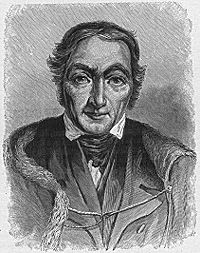 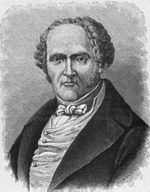 Charles Fourier
francoski mislec, predstavnik utopičnega socializma

 sprva ga je zanimala arhitektura

 leta 1781 podeduje manjše bogastvo, kar mu omogoči potovanja po Evropi

 očetova zapuščina mu omogoči začetek pisateljevanja

 snov črpal iz številnih srečanj in iz časopisov

 zavzemal se je za ustanavljanje falang (avtarktičnih proizvodnih zadrug)

 prvi, ki je uporabil izraz feminizem

 zavzemal se je za odpravo trgovskih posrednikov

 njegova razmišljanja je sistematiziral njegov učenec Considérant
Saint-Simon
francoski socialni filozof, pozitivist in socialist

 po družinski tradiciji se je usmeril v vojaško kariero

 leta 1804 doživi bankrot in do smrti živel v revščini, kot pisar v zastavljalnici

 na njega so vplivali francoski razsvetljenci

 svoje ideje razširjal predvsem z organiziranjem krožkov intelektualcev

 vidi glavnega sovražnika v fevdalni državi in aristorkraciji 

 verjel, da se družba deli na produktivni in neproduktivni del 

 delavci, trgovci, obrtniki

 vojaki, uradništvo, plemstvo
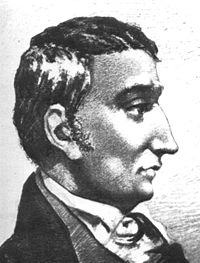 zagovornik emancipacije žensk in njihove enakopravnosti z moškimi

 bil kritik krščanske Cerkve

 zamislil si je humano religijo in prenovljeno novo krščanstvo

 s svojimi idejami imel neposreden vpliv na ekonomiste in podjetništvo

 že v mladosti je napravil načrt za izgradnjo Mehiškega prekopa, ki bi povezal Atlantik s Pacifikom 

 neposredno vplival na Augusta Comta

 ne moremo ga imeti striktno za predstavnika utopičnega socializma, saj ni napisal nobene Utopije 

 umrl osiromašen, dve leti po poskusu samomora
Vprašanja
Kdo je bil začetnik utopičnega socializma?

 Thomas More

 Kateri so bili trije najpomembnejši utopični socialisti?

 Saint-Simon, Chrales Fourier, Robert Owen 

 Kaj je predlagal Robert Owen?

 Skrajšanje delovnega dne iz 17 na 10 ur, prepoved dela za otroke pod 10 let, delavska naselja v urejenem okolju, organizacija otroških vrtcev in laičnih šol

 Kateri izraz je prvi omenil Charles Fourier?

 feminizem

 Na katera dva dela se deli družba?

 produktivni in neproduktivni del
Viri
http://upload.wikimedia.org/wikipedia/commons/thumb/e/e3/Hw-fourier.jpg/150px-Hw-fourier.jpg
 http://sl.wikipedia.org/wiki/Utopi%C4%8Dni_socializem
 http://sl.wikipedia.org/wiki/Claude_Henri_de_Rouvroy,_Comte_de_Saint-Simon
 http://sl.wikipedia.org/wiki/Charles_Fourier
 http://sl.wikipedia.org/wiki/Robert_Owen
 Cvirn, Janez, Zgodovina 3, učbenik za 3. letnik gimnazije, DZS, Ljubljana 2007.
 Sruk, Vlado, Morala in etika, Cankarjeva založba, Ljubljana 1986.

Vsi viri uporabljeni dne 6. 1. 2013